Презентація на тему : Шляхи істини у творчості мандрівного філософа Григорія Сковороди
Презентацію підготував 
учень 10класу
Макарівського нвк <<Зош I ст –
Районна гымназія>>
Горбецький назар
Григо́рій Са́вич Сковорода́ ( 22 листопада, 1722 р, Чорнухи, Лубенський полк —  29 жовтня 1794, Іванівка, Харківщина) — український просвітитель-гуманіст, філософ, поет, педагог.Освіту здобув у Києво-Могилянській академії. Переслідуваний світськими та духовними властями, з 1770-х років вів життя мандрівного філософа. У філософських діалогах і трактатах біблійна проблематика переплітається з ідеями платонізму та стоїцизму.
Твори Сковороди за життя друкувались сотнями екземплярів, бо тодішня цензура знайшла їх «противними Святому Писанію і образливими для чернецтва». Вихований у дусі філософічно-релігійного навчання, Сковорода повставав проти мертвої церковної схоластики та духового гноблення московського «православ'я», спираючись у своїй філософії на Біблію. Сковорода повчав, що царство людини знаходиться всередині неї.
Найвидатніші роботи
Басни Харьковскія   (Басня 1. Собаки
                                            Басня 2. Ворона и Чиж
                                            Басня 3. Жаворонки та ін.)
Пісні та фабули     (De Libertate , Fabula та ін.) 
Трактати              (Прокинувшись, побачили славу
                                    Його та ін.)                                                                                              
Діалоги         (Діалог, або розмова про давній  світ)
Переклади   (Ода (Jesuitae Sidronii Hosii) та ін.)
Пісня Г.Сковороди , що дійшла до нашого часу - <<Всякому городу нрав і права  >>
Помер  листопада 1794 року в селі Пан-Іванівка (зараз Сковородинівка) Золочівського району Харківської області. Сьогодні його могила стоїть у селі Сковородинівка.
На хресті над його могилою, на прохання самого Сковороди, написано: «Світ ловив мене, та не впіймав…».
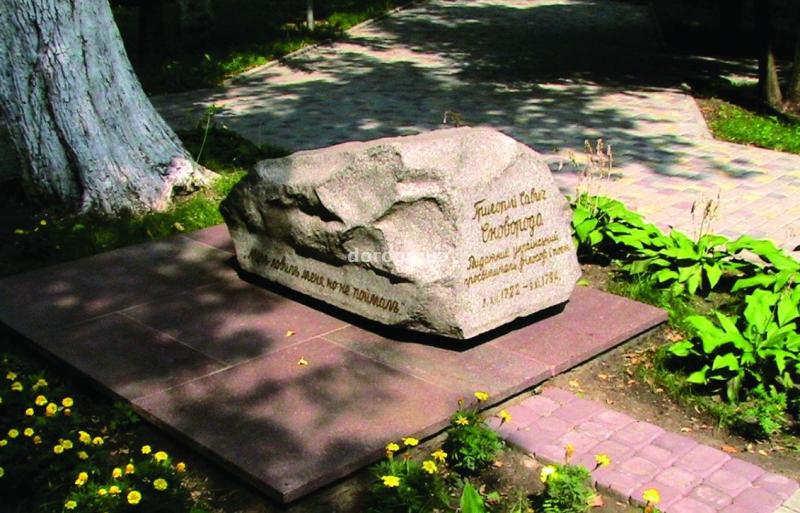 Ім'я Григорія Савича Сковороди мають наукові та освітні заклади:
Інститут філософії імені Григорія Сковороди НАН України (Київ)
Харківський національний педагогічний університет імені Григорія Сковороди
Переяслав-Хмельницький державний педагогічний університет імені Григорія Сковороди
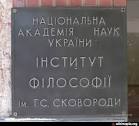